Економічний факультетКафедра міжнародної економіки, природних ресурсів  та економіки міжнародного туризму Запорізького національного університетуОСНОВИ ТЕОРІЇ ЗЕМЛЕВПОРЯДКУВАННЯОсвітньо-професійна програма «Економіка та управління ринком землі» рівень вищої освіти «бакалавр»
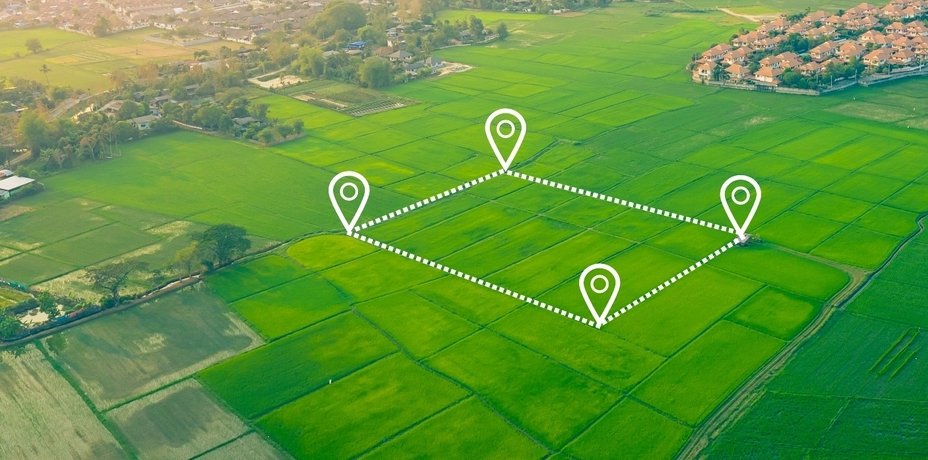 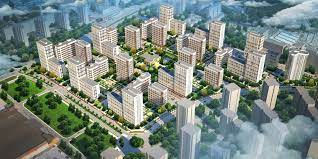 ОСНОВИ ТЕОРІЇ ЗЕМЛЕВПОРІДКУВАННЯ

Питання ,яким приділяє особливу увагу дисципліна «ОТЗ» — це система державних заходів по реалізації земельного законодавства, спрямованого на організацію повного та раціонального використання земель, а також засобів виробництва, нерозривно пов'язаних із землею з метою ефективного суспільного виробництва,  
де об'єктами землевпорядкування є:
територія країни;
території адміністративно-територіальних утворень або їх частин;
території землеволодінь та землекористувань чи окремі земельні ділянки.
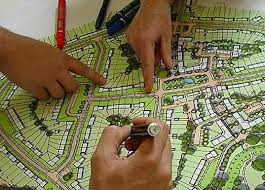 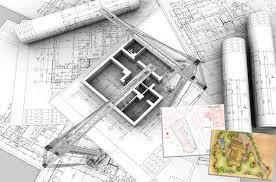 Метою викладання навчальної дисципліни «ОСНОВИ ТЕОРІЇ ЗЕМЛЕВПОРЯДКУВАННЯ» є сучасне призначення землевпорядкування ,де в першу чергу ,це забезпечення соціальної функції землеволодіння та землекористування, згідно із якою земельні ділянки повинні використовуватись максимально ефективно за цільовим призначенням без втрат корисних властивостей та погіршення стану навколишнього середовища, досягнення комплексності розвитку території, забезпечення платності землеволодіння та землекористування, економічного стимулювання раціонального використання та охорони земель.
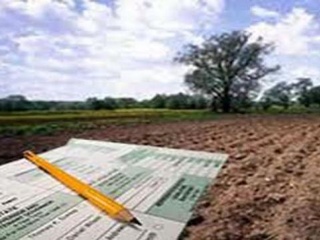 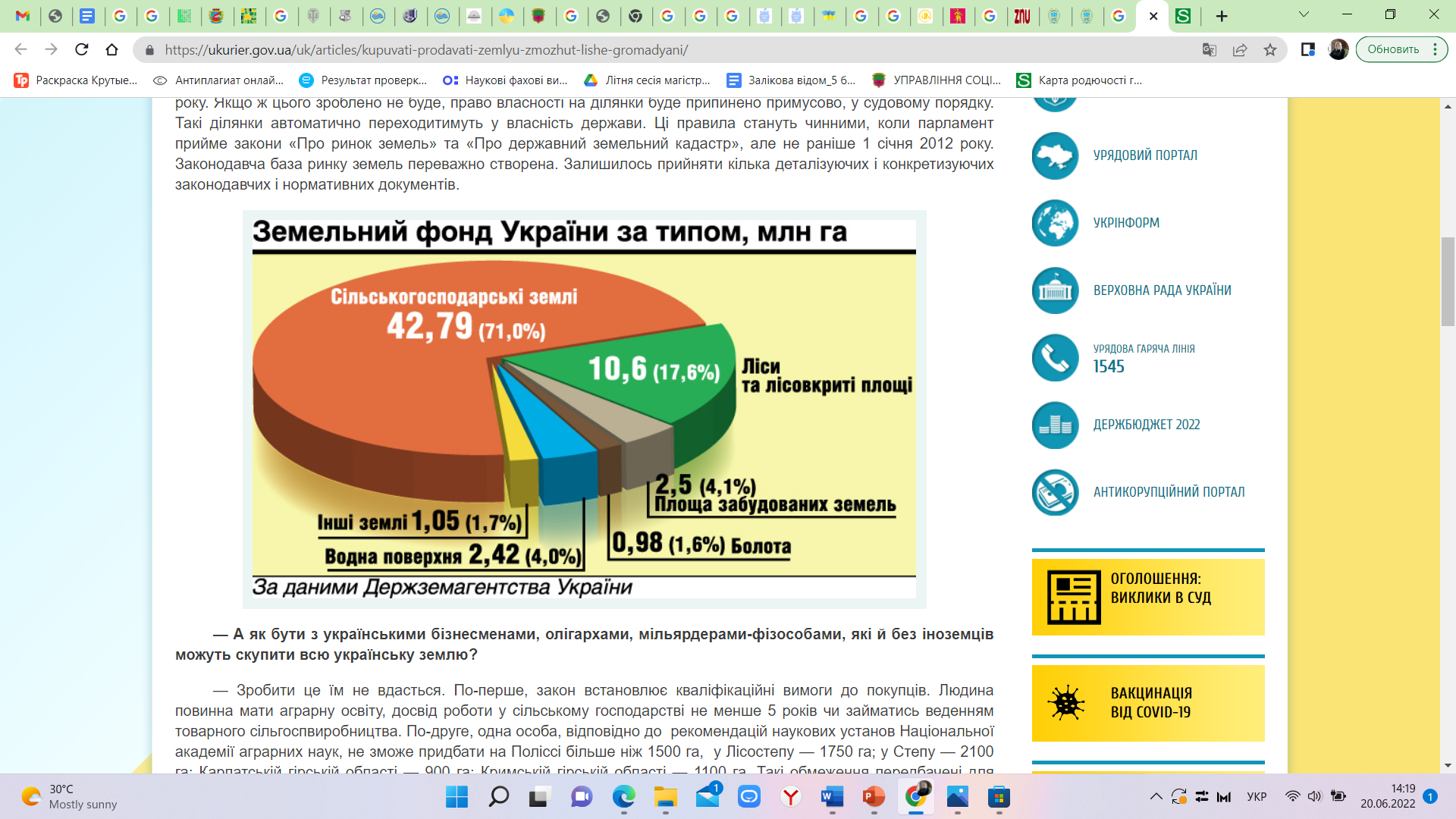 Основні завдання вивчення курсу полягають у: -розумінні структури управляння системи землеволодіння і землекористування;-розумінні керівних принципів землевпорядкування;-володінні сукупності знань про землевпорядні роботи (роботи із землеустрою) - обстежувальні, вишукувальні, топографо-геодезичні, картографічні, проектні та проектно-вишукувальні роботи, які виконуються з метою складання документації із землеустрою.-формування документації землевпорядкування;-вмінні функціонального планування землекористуванням; - практиці застосування системи землевпорядкування.-охорона та раціональне використання земельного фонду.
Курс 
Структура землевпорядкування.
Загальна характеристика документації землевпорядкування.
Управляння земельними відносинами.
Формування і розвиток землевпорядкування.
Земельно-господарський устрій ,моніторинг територій.
Охорона земельних ресурсів.
Методичні підходи щодо критеріїв економічної, екологічної та соціальної оцінки земельних ресурсів
Основні принципи і регулювання адміністративно-територіальних утворень.
Організаційно-правові засади землевпорядкування.
Контроль за використанням землеволодінь.
Курс дає можливість отримати знання: 
- термінологічні поняття, визначення, предмет, об’єкт та методи дослідження дисципліни;
- законодавчі та нормативні акти, що використовуються для вивчення предмету дисципліни;
- теоретичні та методологічні основи здійснення землевпорядкування;
- нормативно-правове забезпечення землекористування ;
- сучасні тенденції розвитку та проблеми землевпорядкування;